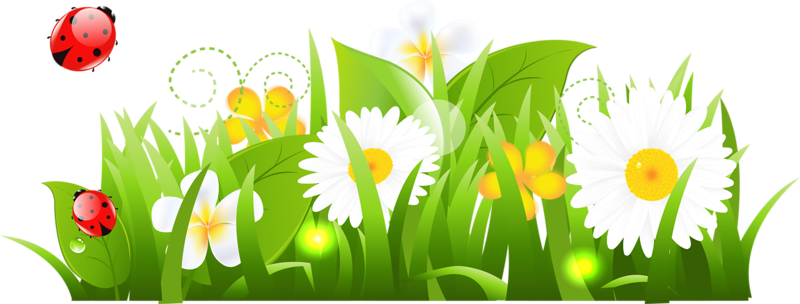 Викторина «Моё безопасное лето»
Вопросы безопасности детей в дни летнего отдыха
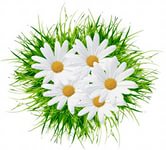 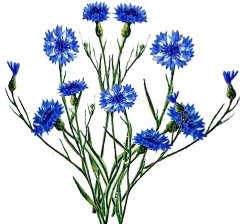 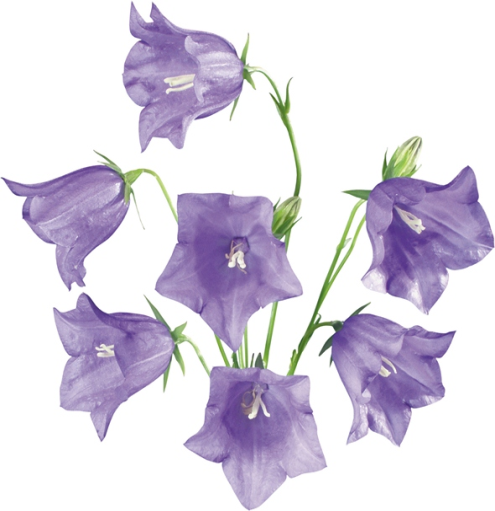 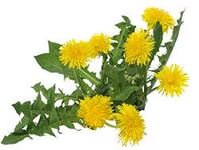 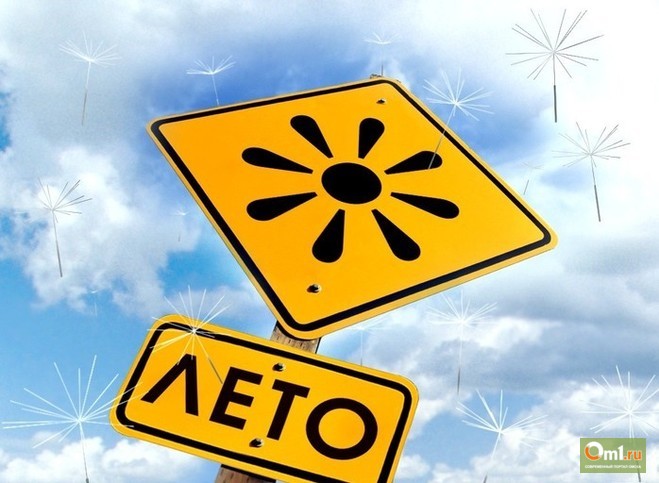 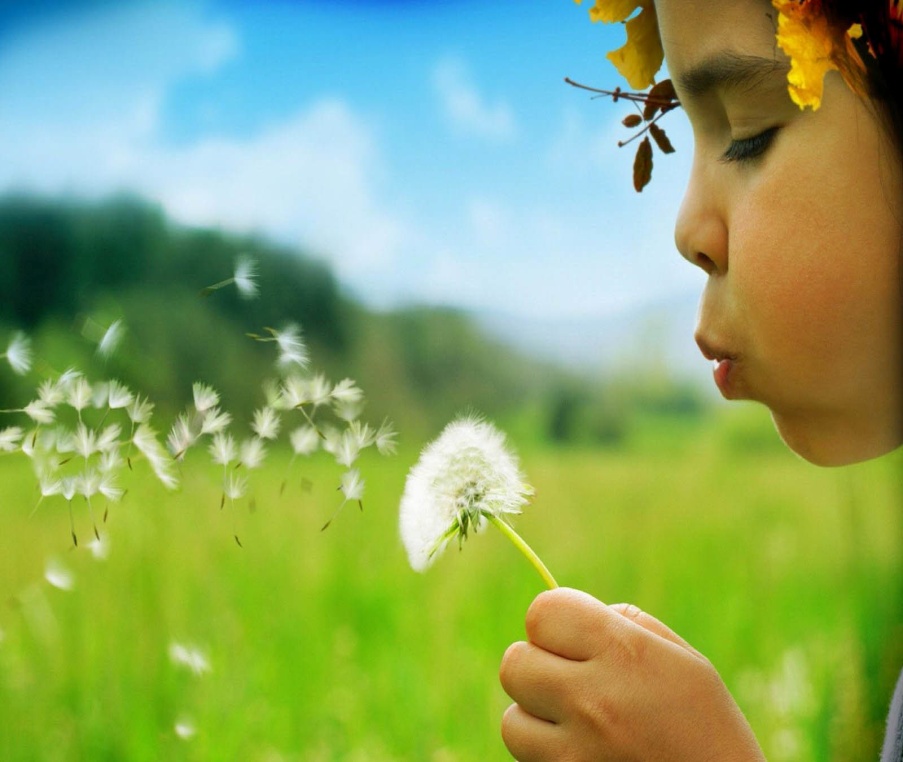 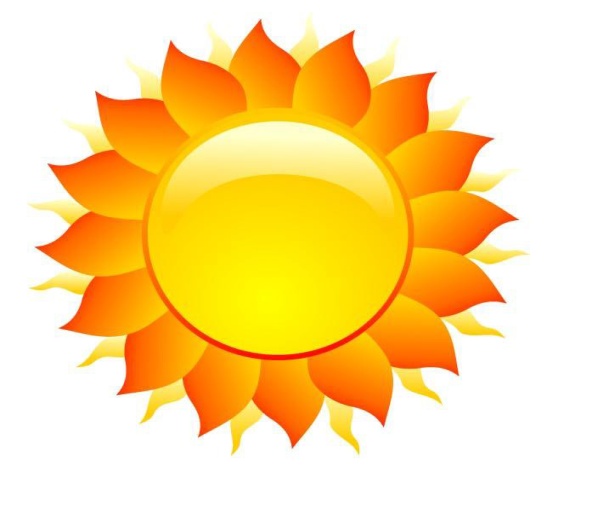 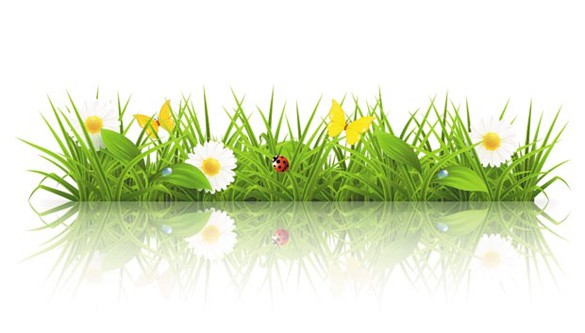 Что ты мне подаришь, лето? Много солнечного света!
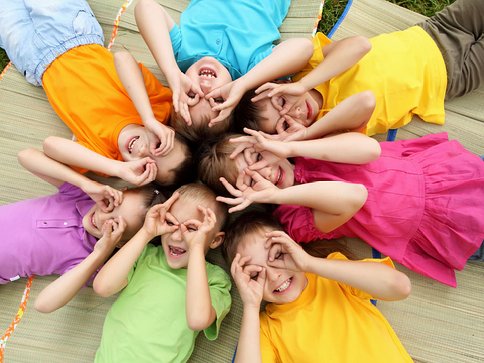 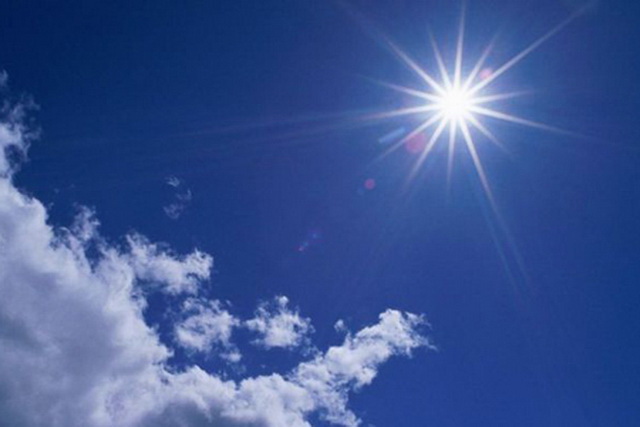 Среди двора стоит Жара,Стоит и жарится с утра…
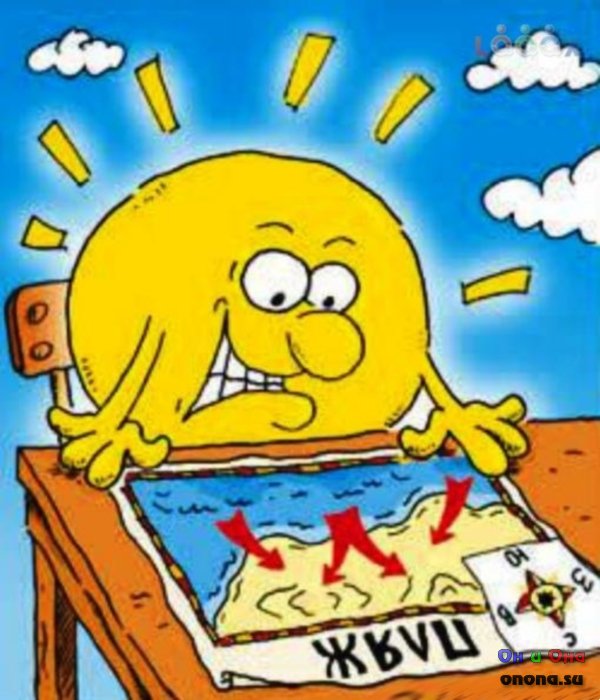 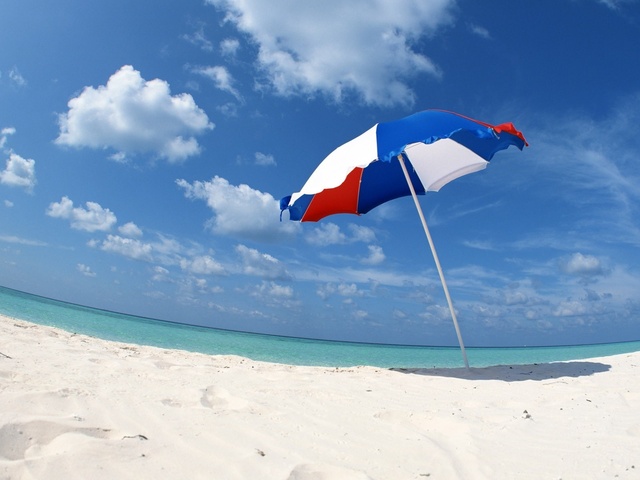 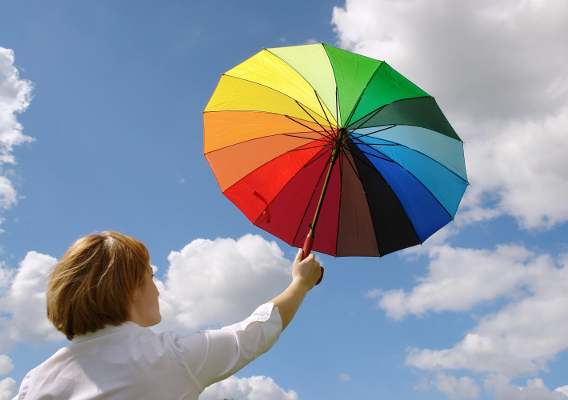 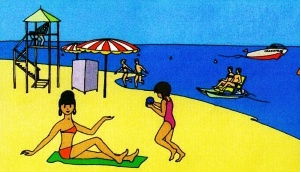 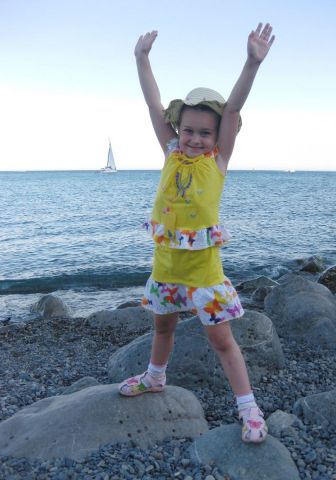 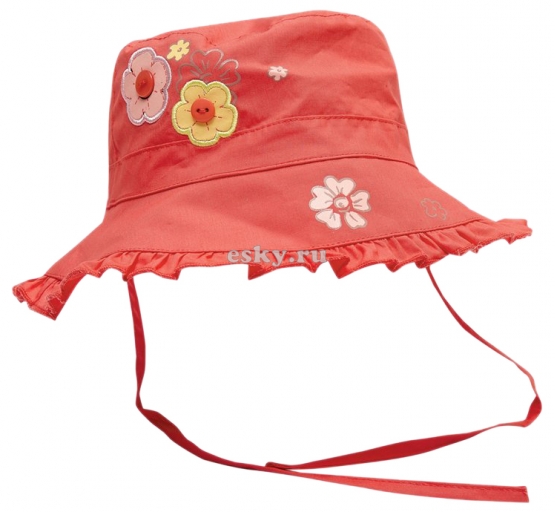 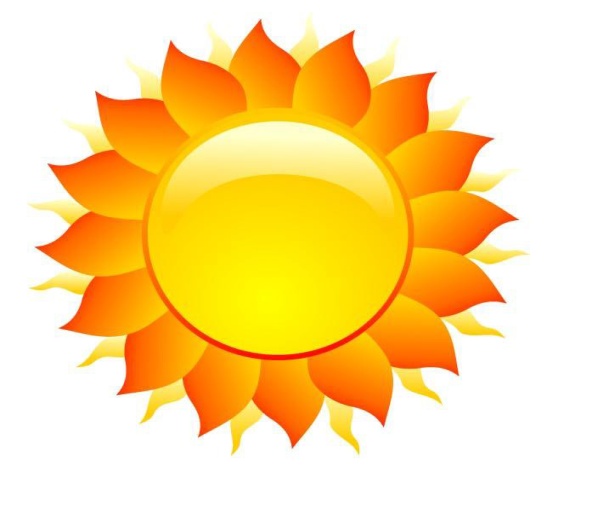 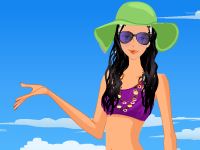 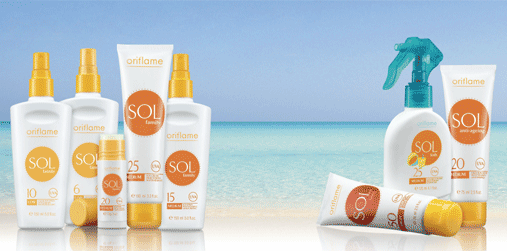 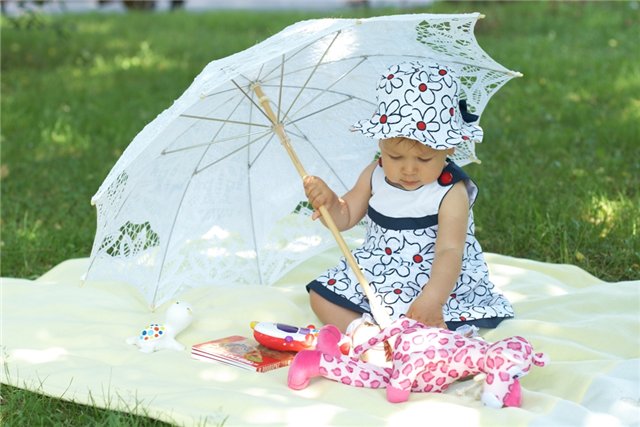 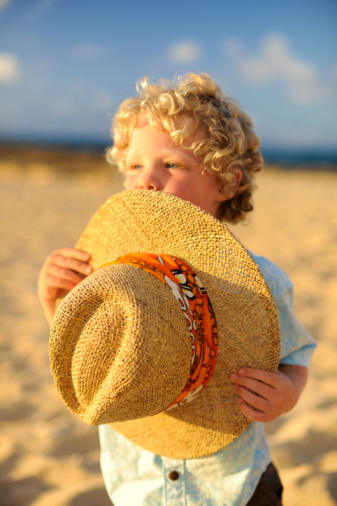 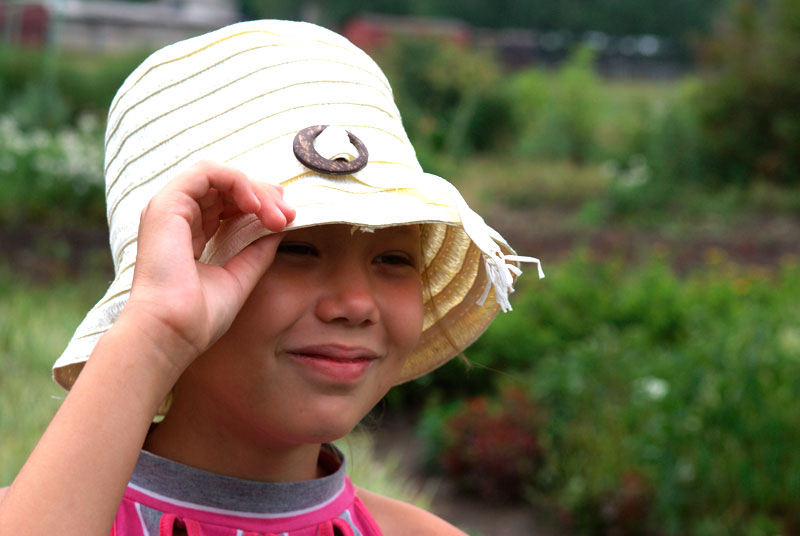 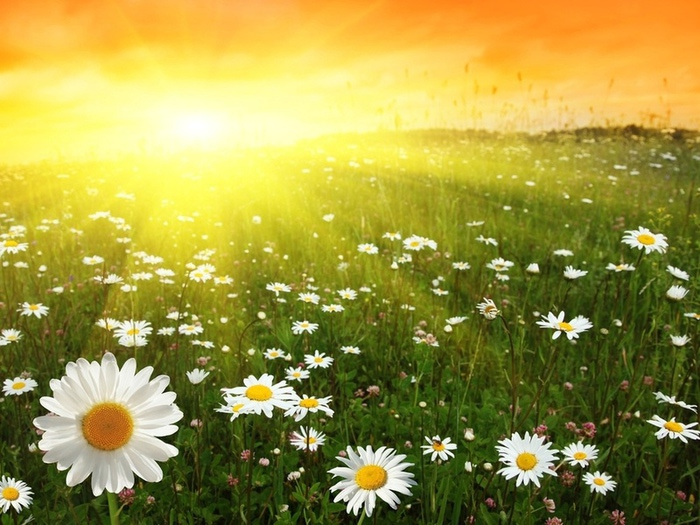 Я лежу на лyгy. В небесах ни гy-гy…А в траве, на земле,На цветке, на стебле -Всюду пенье и свист,И живет всякий лист…
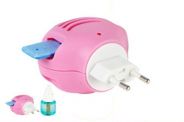 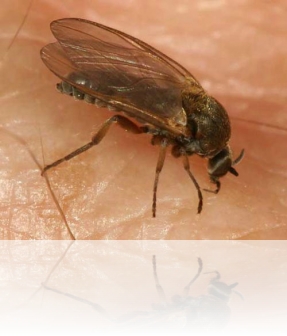 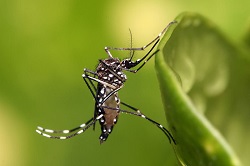 фумигатор
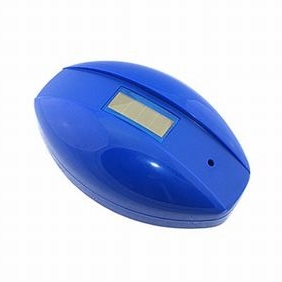 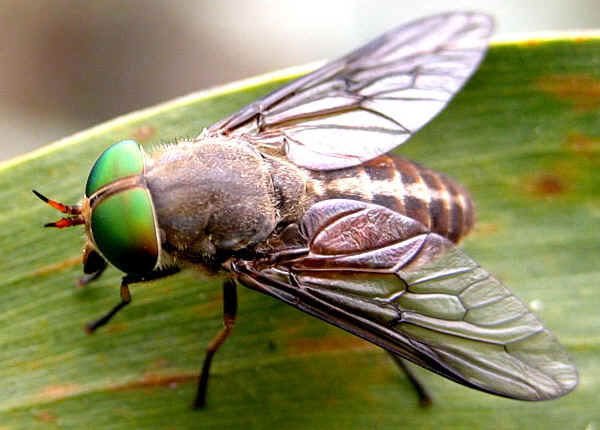 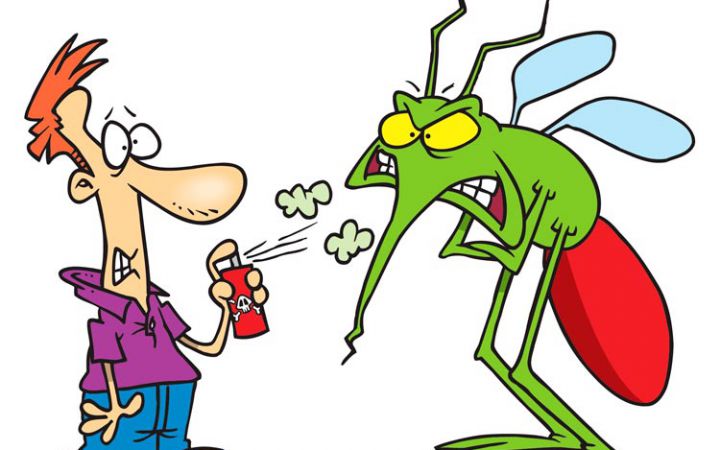 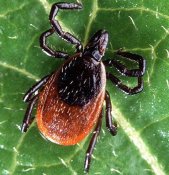 – репелленты
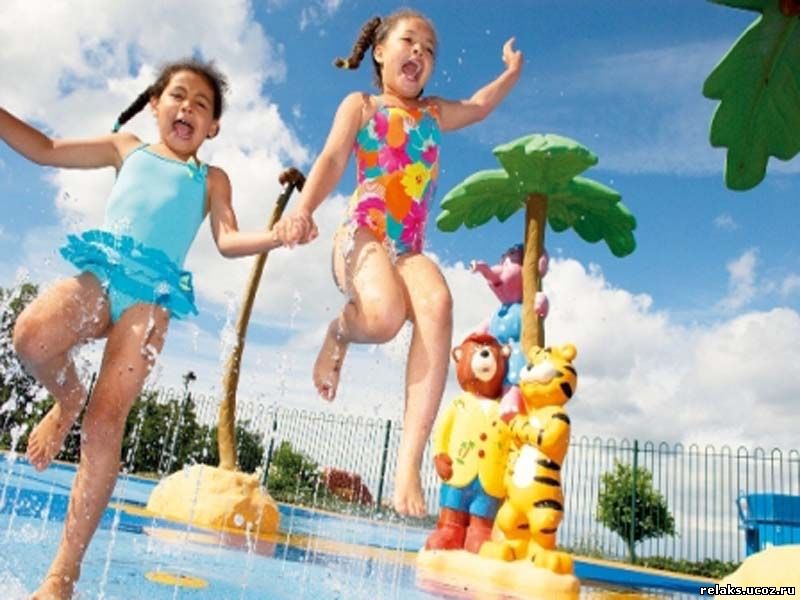 Летом любим мы плескатьсяВ речке, в озере, в пруду…
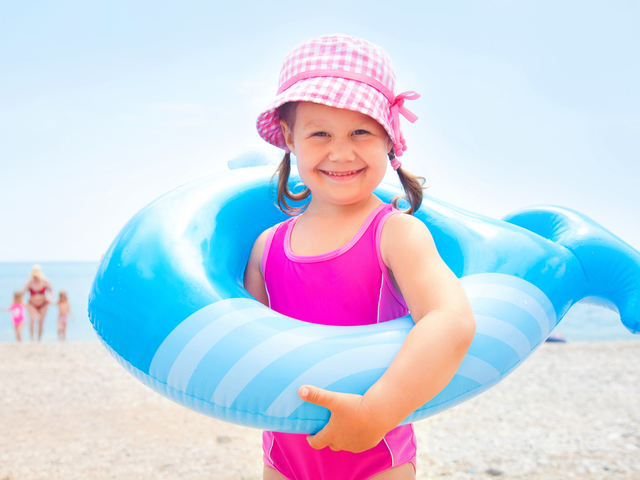 Твой друг- спасательный круг
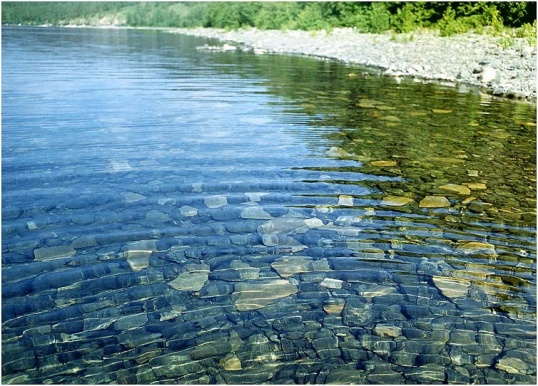 ЗАПОМНИТЕ ПРОСТЫЕ ПРАВИЛА
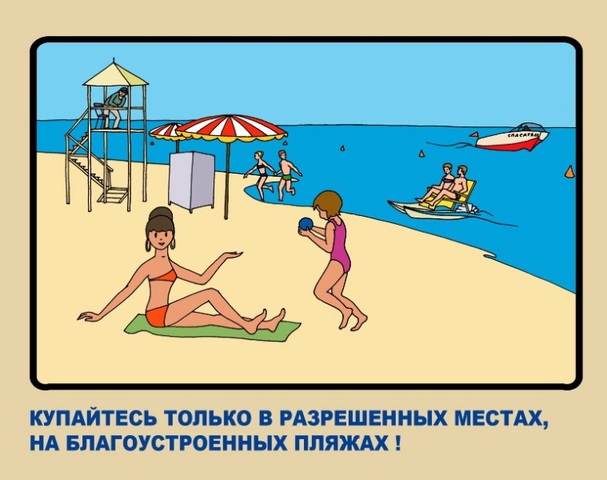 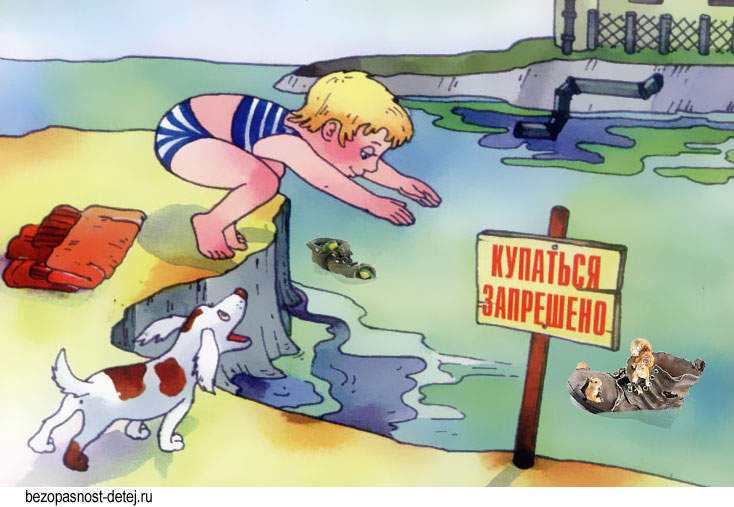 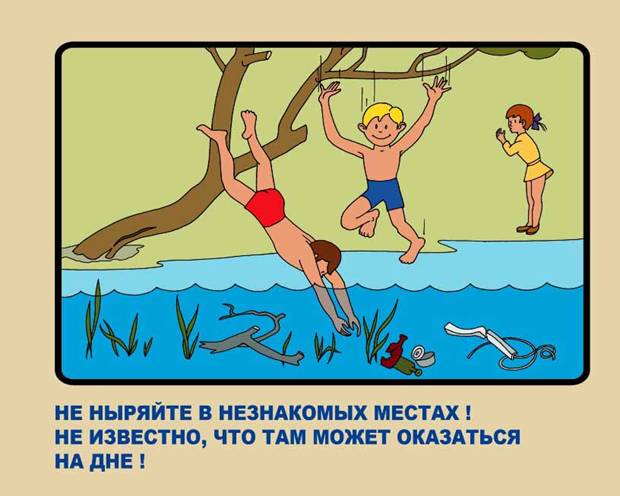 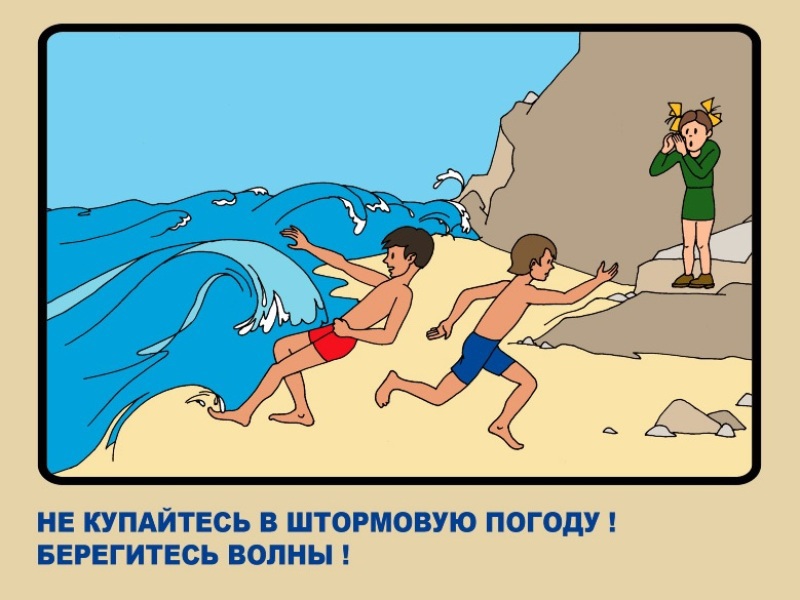 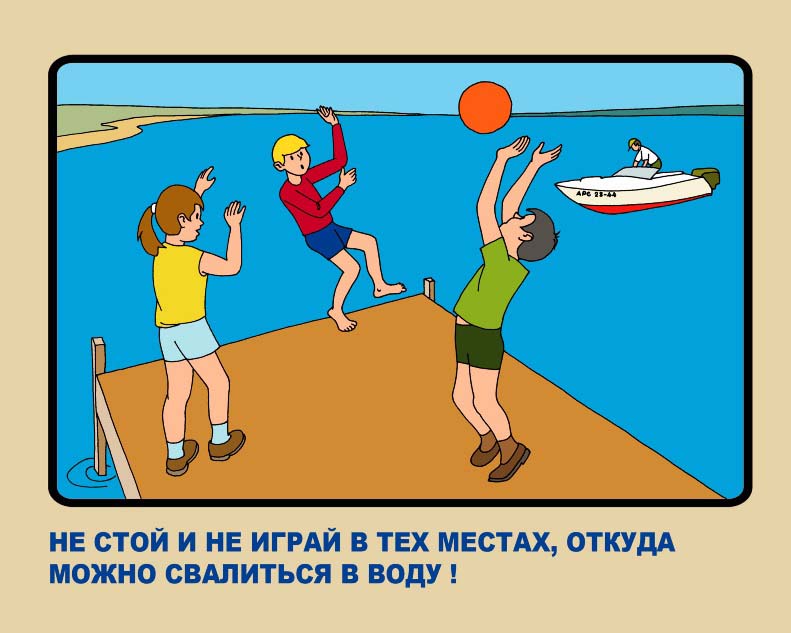 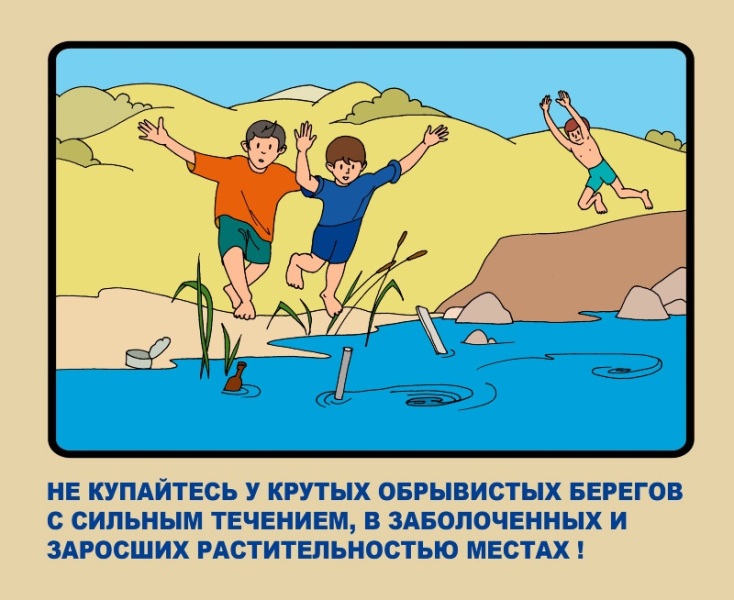 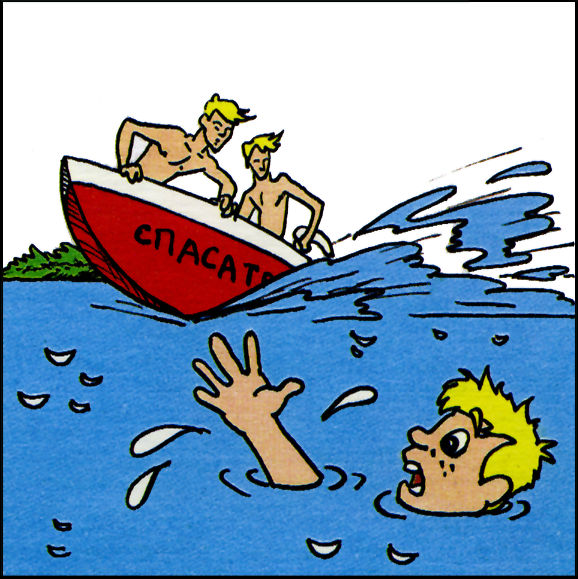 ЕСЛИ С КЕМ-ТО ПРИКЛЮЧИЛАСЬ БЕДА, СРОЧНО ЗОВИТЕ СПАСАТЕЛЕЙ!!!
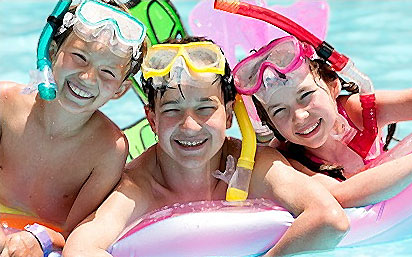 МЫ ЗА БЕЗОПАСНОСТЬ!
БЛАГОДАРИМ ЗА ВНИМАНИЕ!
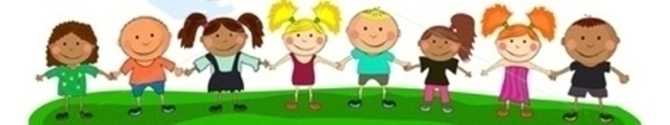